JULMARKNAD 2024!                                                                        BADHUSET ULEBERGSHAMN                                                           
5                    LÖR. 23 NOV. KL. 13-15!                                                                                                                                      GLÖGG - GRILLNING – LOTTERI - KAFFE!  JULSAKER, HEMSTÖPTA LJUS, HEMBAKT, SYLT, NALLAR, VANTAR, SOCKOR, MÖSSOR, BARNTRÖJOR, ………”ALMANACKA 2025” - ”SOTE BONDE TILL SALTSKÄRS KÄRING”,”MELLAN HIMMEL OCH HAV” – ALLT FR. ULEBERGSHAMN!                                                              VÄLKOMMEN!     www.syforeningenljus.se
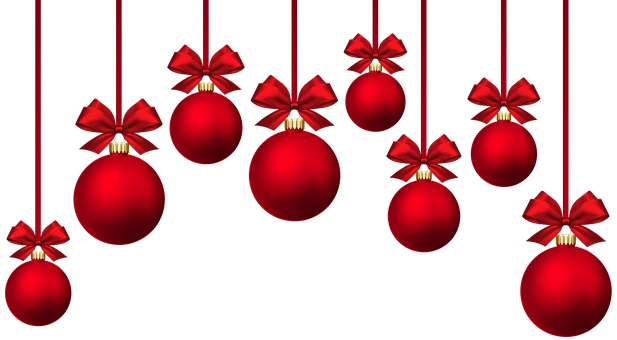